Ammatilliset perustutkinnot ja ISCED-koulutusalaluokitus
s. 96−137
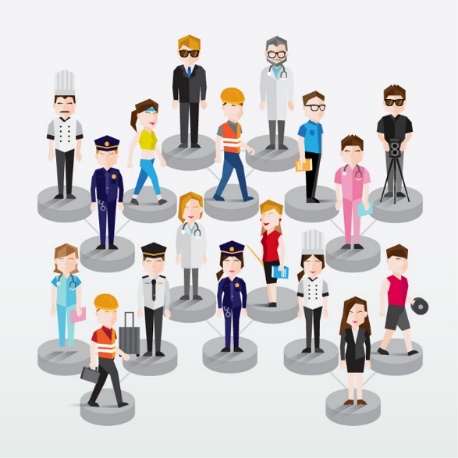 Uudet koulutusalat
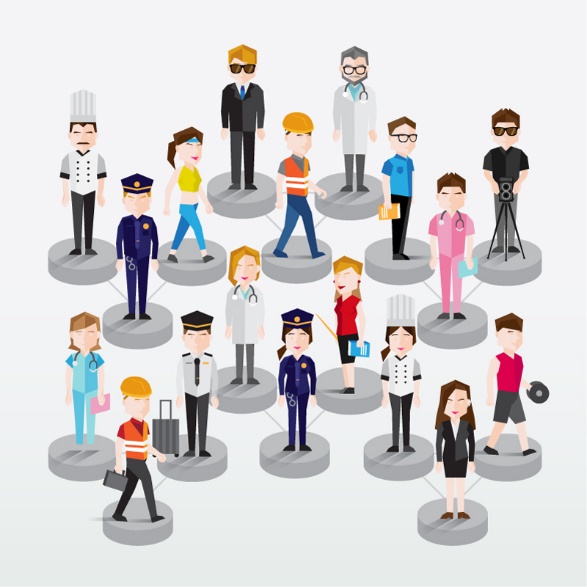 Kasvatusalat
Humanistiset ja taidealat
Yhteiskunnalliset alat
Kauppa, hallinto ja oikeustiede
Luonnontieteet
Tietojenkäsittely ja tietoliikenne (ICT)
Tekniikan alat
Maa- ja metsätalousalat
Terveys- ja hyvinvointialat
Palvelualat
Muut tai tuntemattomat koulutusalat
Uusi koulutusalaluokitus ISCED
Suomen ammatilliset koulutukset on jaoteltu uuden luokituksen mukaan. 
Kansainvälinen koulutusluokitus ISCED on kehitetty tilastollisia tarkoituksia varten.
ISCED = Unesco International Standard Classification of Education
Luokitusta käytetään muun muassa Unescon, OECD:n ja Eurostatin kansainvälisissä tilastoissa ja indikaattoreissa, kun vertaillaan eri maiden koulutusta. 
ISCED-luokitus auttaa ihmisiä löytämään itselleen sopivia koulutuksia ja työtehtäviä yhä kansainvälisemmässä maailmassa.
Opintopolusta haetaan jatkossa koulutuksia ISCED-luokituksen mukaan.
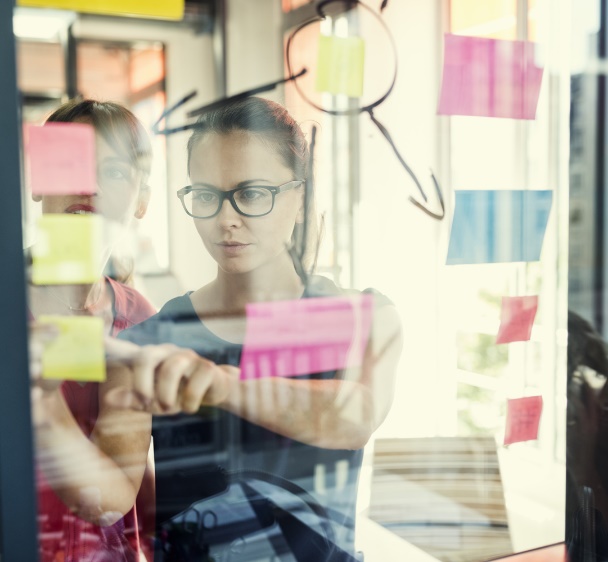 1. Kasvatusalat
Kasvatusaloilla työskennellään yleensä toisten ihmisten kanssa esimerkiksi opettajana tai ohjaajana. 
Alalla vuorovaikutustaidot ovat tärkeitä: kasvatustehtävissä täytyy osata kuunnella, osoittaa ymmärrystä ja pitää ohjat käsissään.
Kasvatusaloilla on tarjolla työtehtäviä kaikenikäisten ihmisten parissa: varhaiskasvatusta päiväkodissa ja opetusta peruskouluissa, lukioissa, ammatillisissa oppilaitoksissa, korkeakouluissa ja kansanopistoissa. 
Myös monet järjestöt työllistävät kasvatusalan ammattilaisia.
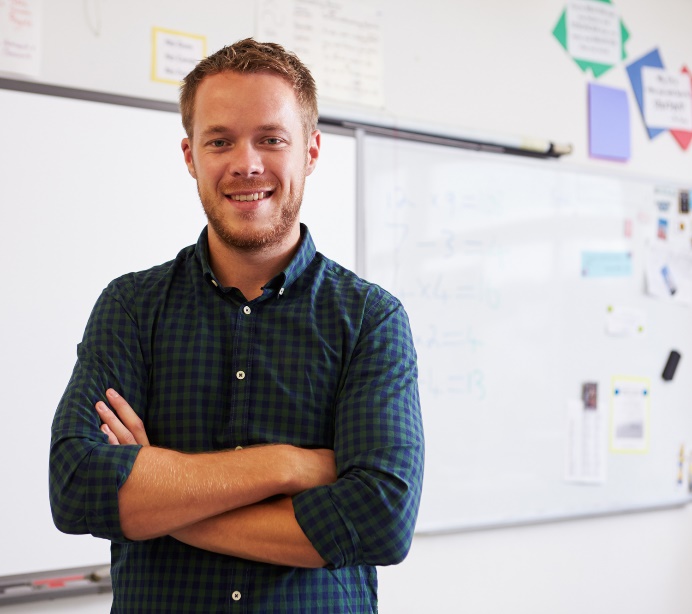 1. Kasvatusalat
Kasvatus- ja ohjausalan perustutkinto 
nuoriso- ja yhteisöohjaaja
kommunikaation ja viittomakielen ohjaaja
lastenohjaaja
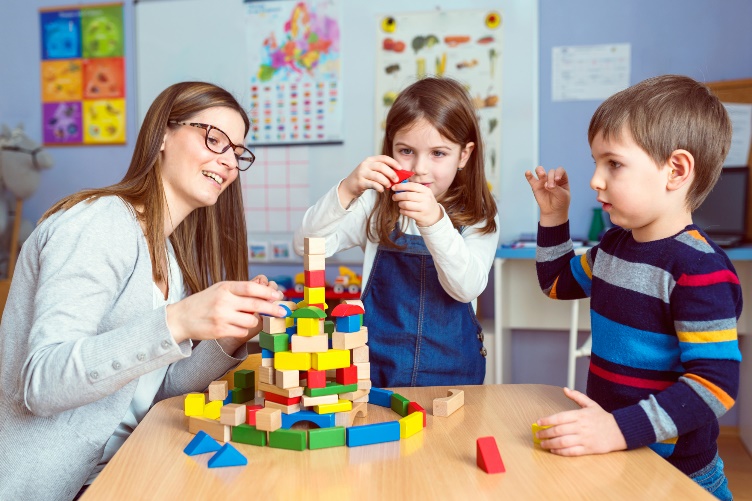 2. Humanistiset ja taidealat
Humanistisilla tieteenaloilla tutkitaan ihmisen toimintaa: kieliä, kulttuureja, historiaa, filosofiaa, taidetta ja viestintää.
Taiteen ammattilaiset toimivat monenlaisissa taiteen, musiikin, käsityön ja viestinnän tehtävissä. Alalla työskentelee luovia ihmisiä, jotka haluavat säilyttää ja luoda kulttuuria. 
Työskentely vaatii ahkeruutta ja pitkäjänteisyyttä. Media ja tekniset ratkaisut kehittyvät nopeasti, joten työntekijän on kouluttauduttava jatkuvasti.
Taidealoilla on osattava markkinoida osaamistaan ja tuotteitaan, sillä työtä tehdään usein omassa yrityksessä, freelancerina, osuuskunnissa, järjestöissä ja projekteissa. Toimeentulo voi koostua monesta eri tulonlähteestä.
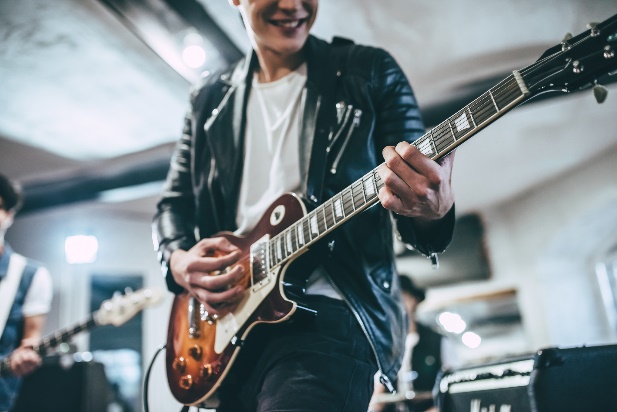 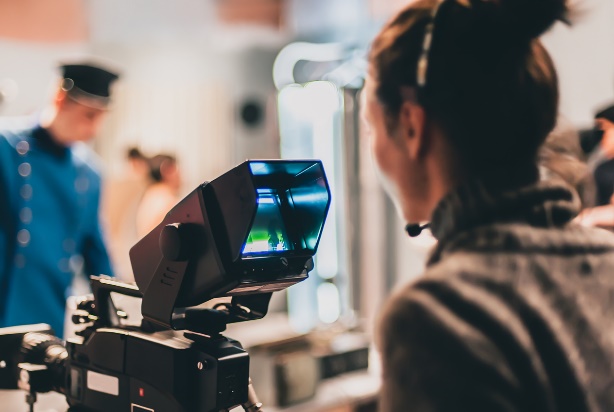 2. Humanistiset ja taidealat
Media-alan ja kuvallisen ilmaisun perustutkinto
mediapalvelujen toteuttaja
audiovisuaalinen viestintä
julkaisutuotanto
painoviestintä
kuvallisen ilmaisun toteuttaja

Musiikkialan perustutkinto 
muusikko 
musiikkiteknologi
pianonvirittäjä 

Sirkusalan perustutkinto
sirkusartisti
Taideteollisuusalan perustutkinto
artesaani 
Jalometalliala 
Metalliseppäala
Käsityön ohjaustoiminta  
Puusepänala
Restaurointiala 
Saamenkäsityön ala
Sisustus‐ ja verhoiluala
Soitinrakennusala 
Tuotteen valmistus
kelloseppä
mikromekaanikko 

Tanssialan perustutkinto 
tanssija
3. Yhteiskunnalliset alat
Yhteiskunnallisilla aloilla työskennellään poliittisten, taloudellisten ja sosiaalisten asioiden parissa. 
Monet alalta valmistuneet tekevät hallinnollisia tehtäviä järjestöissä, kunnissa tai valtiolla. 
Alan tutkimuksessa pyritään ymmärtämään yhteiskunnallisia ilmiöitä.
Yhteiskunnallisten alojen töissä vaaditaan järjestelmällisyyttä ja tarkkuutta. 
Luova ajattelu on tarpeen, kun pyritään etsimään ratkaisuja haasteellisiin yhteiskunnallisiin ongelmiin.
3. Yhteiskunnalliset alat
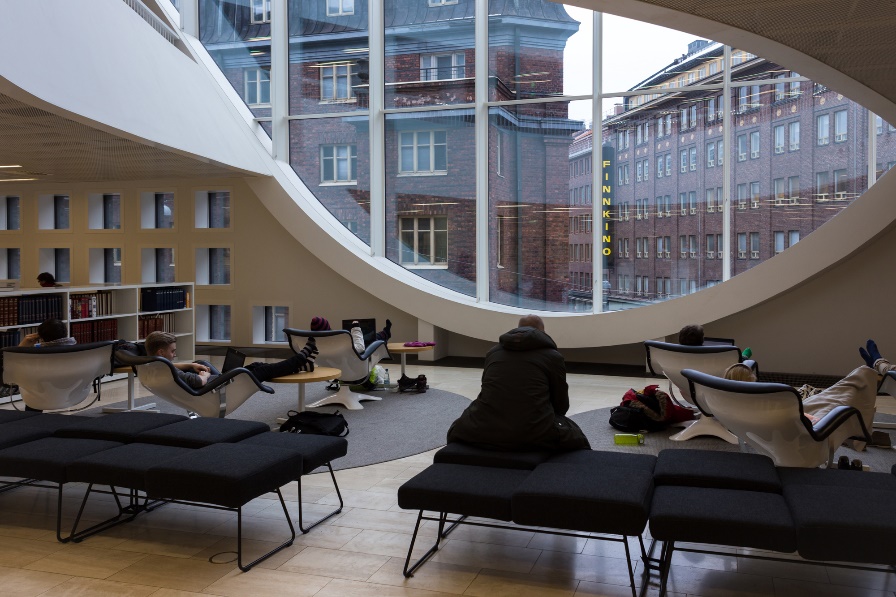 Yhteiskunnallisilla aloilla ei ole ammatillisia perustutkintoja.
4. Kauppa, hallinto ja oikeustiede
Kaupan, hallinnon ja oikeustieteen alalla työtehtävät ovat tyypillisesti myyntiä, markkinointia, viestintää, toimistotehtäviä, taloushallintoa tai muita hallintotehtäviä.
Alalta valmistuneet voivat työskennellä monenlaisissa yrityksissä, järjestöissä, kunnissa tai valtiolla. 
Töissä vaaditaan huolellisuutta, järjestelmällisyyttä, pitkäjänteisyyttä, yhteistyötaitoja, kielitaitoa sekä hyvää stressinsietokykyä ja riskinottokykyä. 
Myös luova ajattelu on tarpeen esimerkiksi yrittäjänä ja liikeideoita kehitettäessä.
4. Kauppa, hallinto ja oikeustiede
Liiketoiminnan perustutkinto
merkonomi
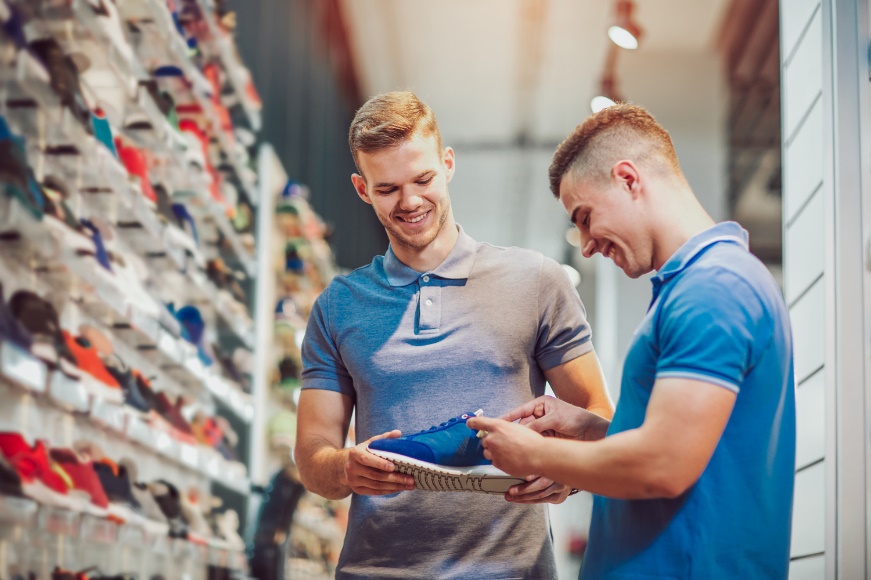 5. Luonnontieteet
Luonnontieteissä ammatillisen perustutkinnon voi suorittaa luonto- ja ympäristöalalta. Alalla voi työskennellä esimerkiksi itsenäisenä yrittäjänä, järjestöjen, kuntien, valtion tai yritysten palveluksessa. 
Työtehtäviä ovat muun muassa ympäristön hoito ja kunnossapito, luontoon ja ympäristöön liittyvä neuvonta ja kehitystyö sekä luonnonvarojen käyttämisen, luonnossa liikkumisen ja luontomatkailun edistäminen. 
Luonto- ja ympäristöalan työtehtävissä tärkeitä ominaisuuksia ovat muun muassa ympäristön tuntemus ja arvostaminen, idearikkaus ja yhteistyökyky sekä taito sopeutua luonnon ehtoihin.
Tieteenalana luonnontieteisiin kuuluvat bio- ja ympäristötieteiden lisäksi biokemia, fysikaaliset tieteet, geologia, kemia, maantiede, matemaattiset aineet ja tilastotiede.
5. Luonnontieteet
Luonto- ja ympäristöalan perustutkinto
luonto-ohjaaja
luonnonvaratuottaja
luonto- ja ympäristöneuvoja
poronhoitaja
ympäristönhoitaja
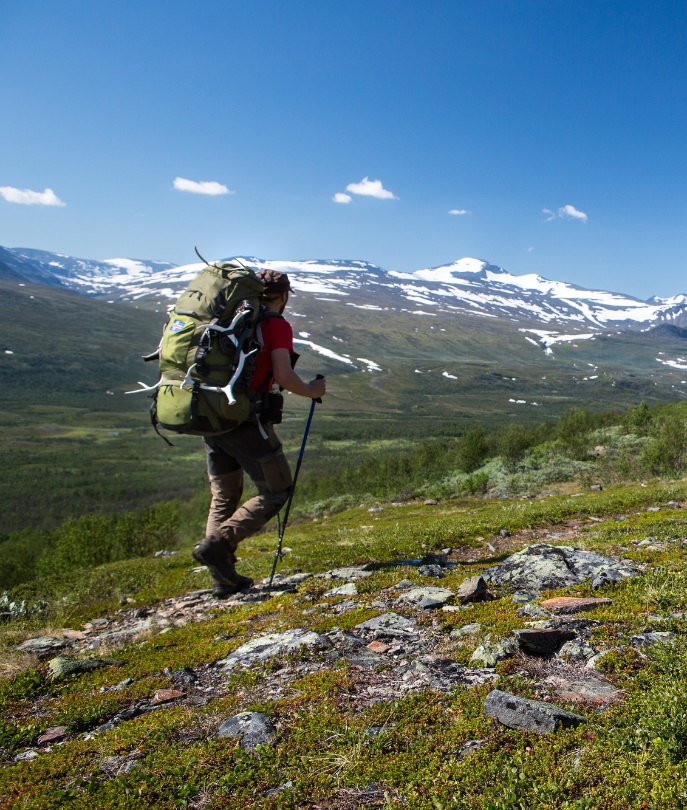 6. Tietojenkäsittely ja tietoliikenne (ICT)
Tietojenkäsittelyn ja tietoliikenteen (ICT) ala sisältää laajan kirjon työtehtäviä esimerkiksi tietokoneiden, mobiililaitteiden, hyvinvointi- ja turvallisuuslaitteiden sekä niiden ohjelmistojen, tietoliikenneverkkojen ja palvelujärjestelmien parissa.
Työtehtäviin voi kuulua muun muassa tieto- ja viestintätekniikan ja verkkopalveluiden kehittämistä, myyntiä, asennusta, huoltoa, ylläpitoa ja asiantuntijatehtäviä.
Tietojenkäsittelyn ja tietoliikenteen alalla työskentelevältä vaaditaan järjestelmällisyyttä, loogista ajattelukykyä, kärsivällisyyttä ja pitkäjänteisyyttä.
Ala kehittyy nopeasti, joten työssä on jatkuvasti päivitettävä osaamistaan.
6. Tietojenkäsittely ja tietoliikenne (ICT)
Tieto‐ ja tietoliikennetekniikan perustutkinto
elektroniikka-asentaja
ICT-asentaja

Tieto- ja viestintätekniikan perustutkinto
datanomi
käytön tuki
ohjelmistotuotanto
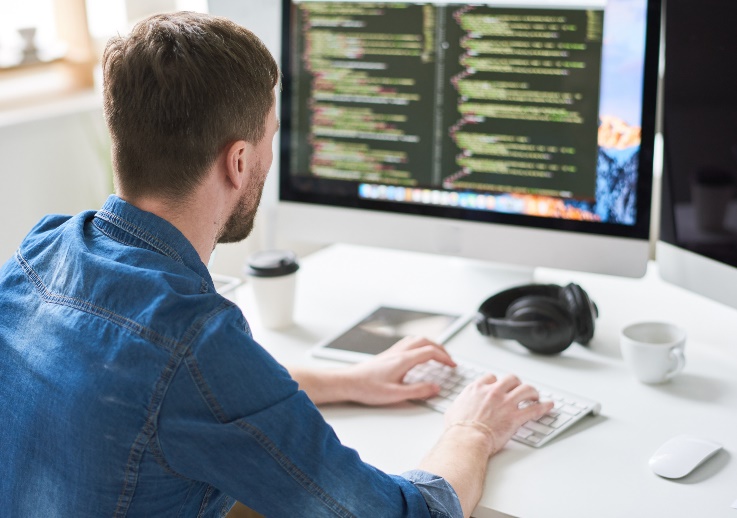 7. Tekniikan alat
Tekniikan aloilla on paljon koulutusmahdollisuuksia. Kaikissa ammateissa olennaista on tekninen osaaminen. 
Työskentely tekniikan aloilla edellyttää koneiden käyttötaitoa, suunnitelmallisuutta ja kykyä loogiseen ajatteluun.
Tekniikan aloilla korostetaan usein matematiikan hallintaa, mutta myös kielitaito, kädentaidot sekä tieto- ja viestintätekniset taidot ovat tärkeitä. 
Tekniikan alat uudistuvat nopeasti, joten työntekijän on tärkeää kouluttaa itseään ja kehittää jatkuvasti osaamistaan.
Monet tekniikan alojen työt edellyttävät hyviä kädentaitoja, kuten kondiittorin, puusepän ja modistin työ. Osassa töistä on varauduttava myös kolmivuorotyöhön.
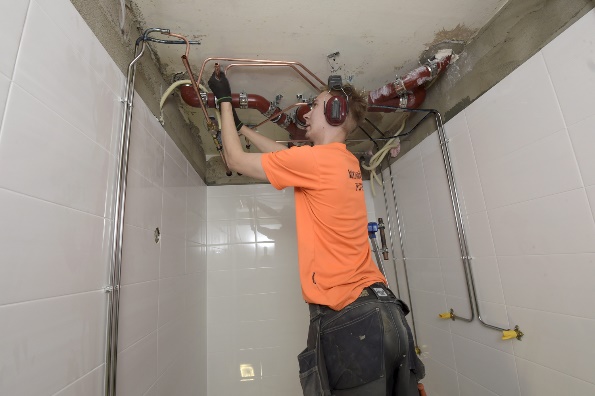 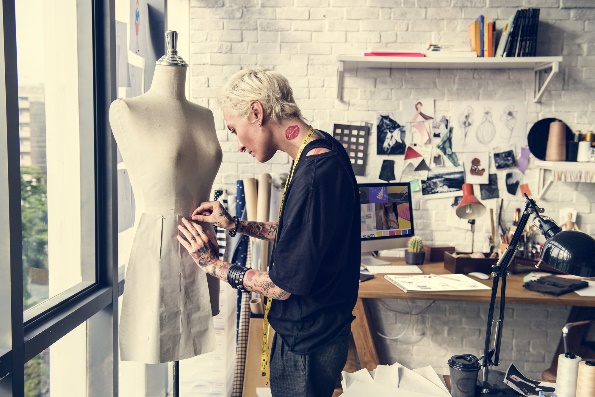 7. Tekniikan alat: Arkkitehtuuri ja rakentaminen
Maanmittausalan perustutkinto 
kartoittaja

Rakennusalan perustutkinto
kivirakentaja
maarakentaja
maarakennuskoneen-kuljettaja
talonrakentaja
Talotekniikan perustutkinto
ilmanvaihtoasentaja
kylmäasentaja
lämmityslaiteasentaja
putkiasentaja
rakennuspeltiseppä
tekninen eristäjä
7. Tekniikan alat: Kone-, prosessi-, energia- ja sähkötekniikka
Lentokoneasennuksen perustutkinto 
avioniikka-asentaja
lentokoneasentaja

Prosessiteollisuuden perustutkinto
prosessinhoitaja
biotekniikka 
kemianteollisuus
metallien jalostus 
paperiteollisuus 
valutuotevalmistaja

Sähkö- ja automaatioalan perustutkinto
automaatioasentaja
sähköasentaja
Autoalan perustutkinto
ajoneuvoasentaja
autokorinkorjaaja
automaalari 
automyyjä
pienkonekorjaaja
varaosamyyjä

Kaivosalan perustutkinto 
kaivosmies
rikastaja

Kone- ja tuotantotekniikan perustutkinto   
koneasentaja
koneautomaatioasentaja
koneistaja
levyseppähitsaaja
muovi- ja kumituotevalmistaja
7. Tekniikan alat: Materiaali- ja prosessitekniikka
Laboratorioalan perustutkinto 
laborantti

Tekstiili- ja muotialan perustutkinto
ompelija
mittatilausompelija
muotiassistentti
sisustustekstiilien valmistaja
designtekstiilien valmistaja
tekstiilien valmistaja
vaatturi
modisti
suutari
tekstiilihuoltaja

Veneenrakennusalan perustutkinto
veneenrakentaja
Elintarvikealan perustutkinto
elintarvikkeiden valmistaja
leipuri-kondiittori
lihatuotteiden valmistaja
meijeristi

Pintakäsittelyalan perustutkinto   
lattianpäällystäjä
maalari 
pintakäsittelijä
teollinen pintakäsittely   
tuotemaalaus

Puuteollisuuden perustutkinto
levyprosessinhoitaja
teollisuuspuurakentaja
puuseppä
sahaprosessinhoitaja
7. Tekniikan alat: Teollisuuden työnjohto, tekninen suunnittelu ja tuotekehitystyö
Teknisen suunnittelun perustutkinto 
suunnitteluassistentti
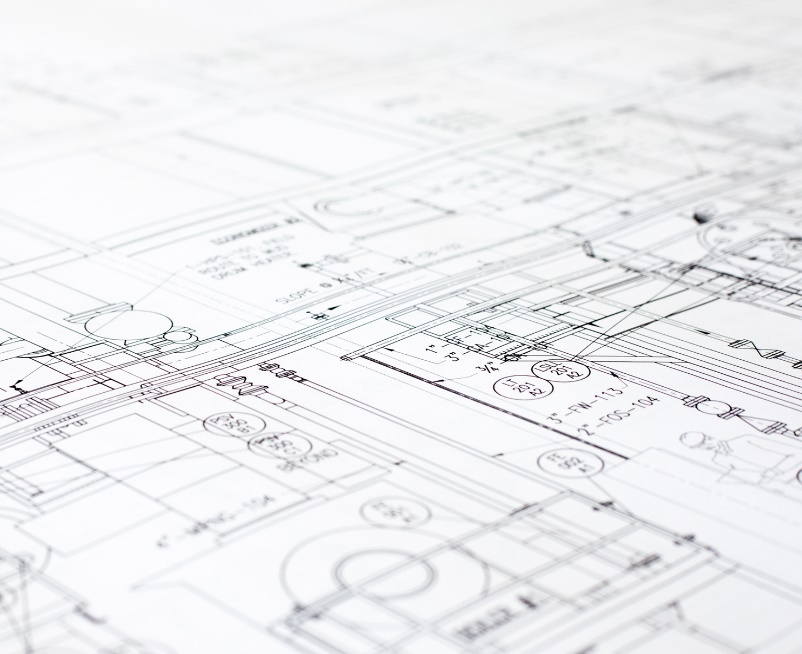 8. Maa- ja metsätalousalat
Maa- ja metsätalousaloilla työskennellään metsien, peltojen, vesistöjen, puutarhojen, puistojen tai eläinten parissa.
Työtä ei yleensä määrää täsmällinen minuuttiaikataulu, mutta vastapainona työntekijän on sopeuduttava erilaisiin muutoksiin ja työskenneltävä lähes tauotta silloin, kun työ sitä vaatii.
Esimerkiksi viljantuottajalle kesä ja syksy ovat vuoden kiireisintä aikaa, jolloin työskennellään sään ehdoilla. 
Maa- ja metsätalousaloilla monet toimivat yrittäjänä.
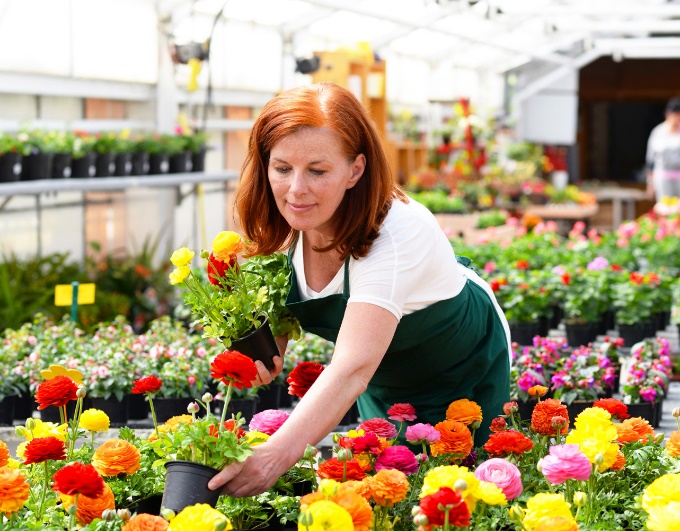 8. Maa- ja metsätalousalat
Hevostalouden perustutkinto
hevostenhoitaja
ratsastuksenohjaaja

Kalatalouden perustutkinto 
kalanjalostaja
kalanviljelijä
kalastaja
kalastuksenohjaaja

Maatalousalan perustutkinto
eläintenhoitaja
turkistarhaaja
maaseutuyrittäjä
maatalousteknologia
maatilatalous
Metsäalan perustutkinto 
metsuri-metsäpalvelujen tuottaja
metsäenergian tuottaja
metsäkoneasentaja
metsäkoneenkuljettaja

Puutarha-alan perustutkinto
puutarhuri
kukka- ja puutarhakauppa
puutarhatuotanto
viherala
9. Terveys- ja hyvinvointialat
Terveys- ja hyvinvointialoilla työskenteleminen on ihmisläheistä ja sisältää paljon tiimityötä. Kyky tulla toimeen erilaisten ihmisten kanssa on hyvin tärkeää. 
Terveys- ja hyvinvointialojen työtehtävissä korostuu asiakkaan kunnioittaminen, sillä suurin osa työtehtävistä on hoitotyötä. Hyvä fyysinen ja psyykkinen kunto on eduksi. 
Toisten auttaminen ja kuunteleminen vaatii myös jaksamista ja psyykkistä tasapainoa. 
Monissa alan ammateissa tehdään kolmivuorotyötä, jolloin on sopeuduttava vaihtelevaan vuorokausirytmiin.
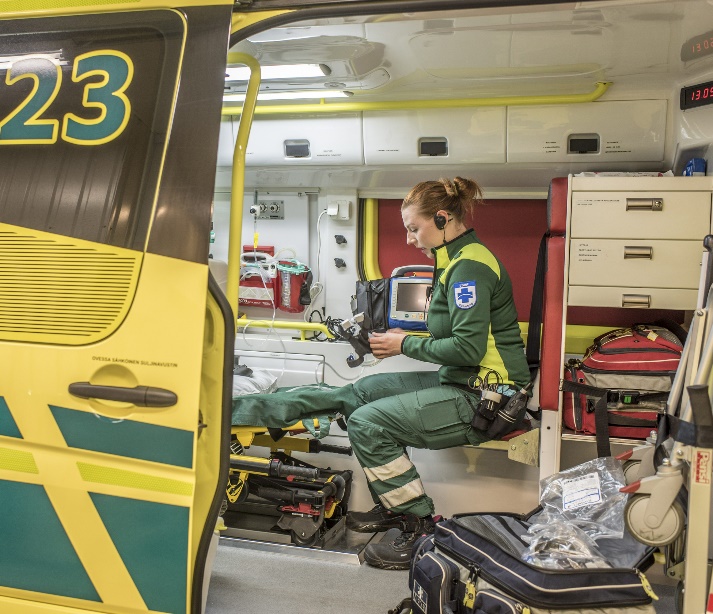 9. Terveys- ja hyvinvointialat
Sosiaali‐ ja terveysalan perustutkinto
lähihoitaja
ikääntyvien hoito ja kuntoutus
jalkojenhoito 
lasten ja nuorten kasvatus ja hoito
mielenterveys‐ ja päihdetyö
sairaanhoito ja huolenpito 
suunhoito 
vammaistyö
perustason ensihoitaja (yo-pohjainen)
Hammastekniikan perustutkinto 
hammaslaborantti

Lääkealan perustutkinto 
lääketeknikko
apteekkiala 
lääkeala

Välinehuoltoalan perustutkinto
välinehuoltaja
10. Palvelualat
Palvelualoilla tuotetaan monenlaisia yksityishenkilöille ja yritykselle suunnattuja palveluja. 
Henkilökohtaisiin palveluilla lisätään ihmisten hyvinvointia. Alaan kuuluu hiusten ja kauneudenhoitopalvelua, hotelli- ja ravintola-alan palveluja sekä puhtaanapitoalan palveluja.
Kuljetuspalveluilla parannetaan tie-, meri- ja ilmaliikenteen sujuvuutta. Työ voi olla kuljetustehtäviä, laitteiston korjausta ja huoltoa tai kuljetuspalvelujen myyntiä.
Turvallisuuspalvelujen tavoitteena on huolehtia ihmisten ja yhteisöjen turvallisuudesta. Työ voi olla vartiointia, valvontaa ja turvakonsultointia. Töissä vaaditaan hyvää fyysistä kuntoa, stressinsietokykyä ja kykyä tehdä itsenäisiä päätöksiä. 
Palvelualojen työt edellyttävät hyviä sosiaalisia taitoja ja asiakaspalvelutaitoa. Alalla tehdään usein vuorotöitä, joten työssä tarvitaan joustavuutta.
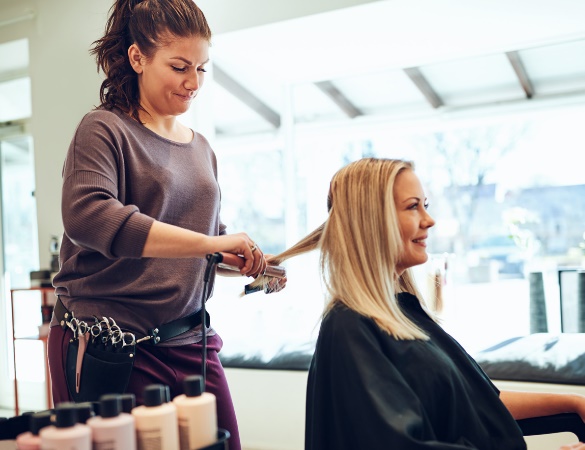 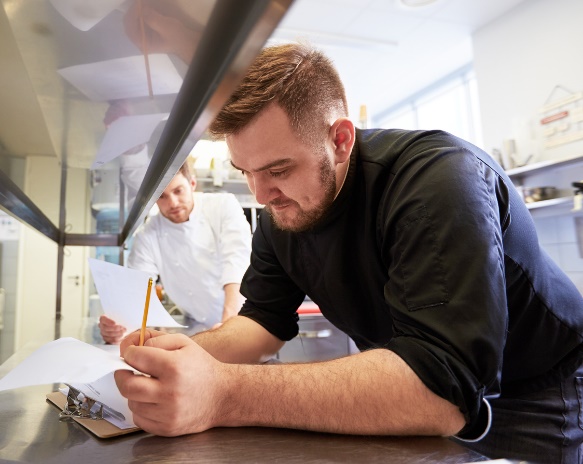 10. Palvelualat: Henkilökohtaiset palvelut
Matkailualan perustutkinto
vastaanottovirkailija
matka-asiantuntija
matkailupalvelujen tuottaja

Ravintola- ja catering-alan perustutkinto
tarjoilija
kokki

Puhtaus- ja kiinteistöpalvelualan perustutkinto
kiinteistönhoitaja
kodinhuoltaja
toimitilahuoltaja
Hius- ja kauneudenhoitoalan perustutkinto
kampaaja
kosmetiikkaneuvoja
kosmetologi
parturi

Liikunnanohjauksen perustutkinto 
liikuntaneuvoja
liikunnan palvelutuotanto
terveyttä edistävä liikuntaneuvonta
valmennus ja seuratoiminta
10. Palvelualat: Kuljetuspalvelut
Logistiikan perustutkinto 
autonkuljettaja
linja-autonkuljettaja
yhdistelmäajoneuvonkuljettaja
lentoasemahuoltaja
varastonhoitaja 

Merenkulkualan perustutkinto 
korjaaja
laivasähköasentaja
vahtikonemestari
vahtiperämies
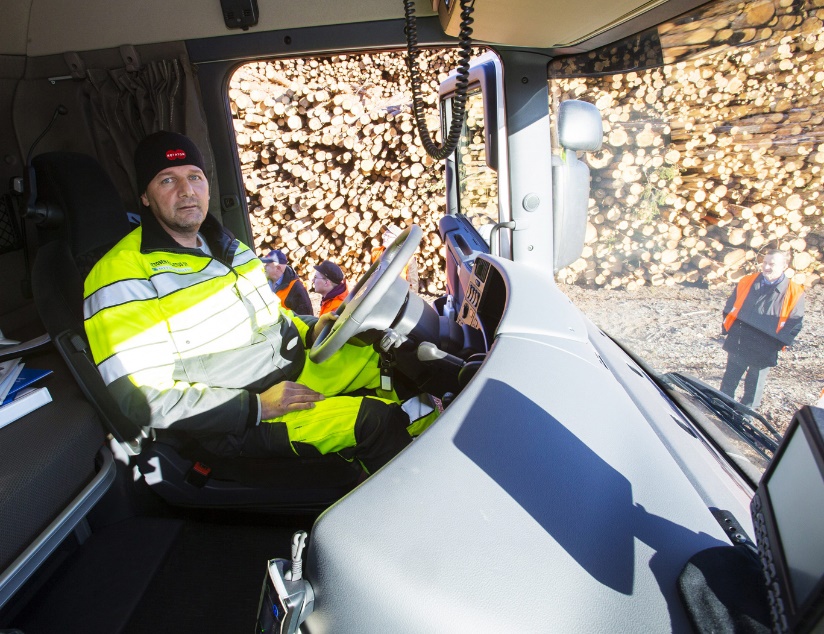 10. Palvelualat: Turvallisuuspalvelut
Turvallisuusalan perustutkinto 
turvallisuusvalvoja
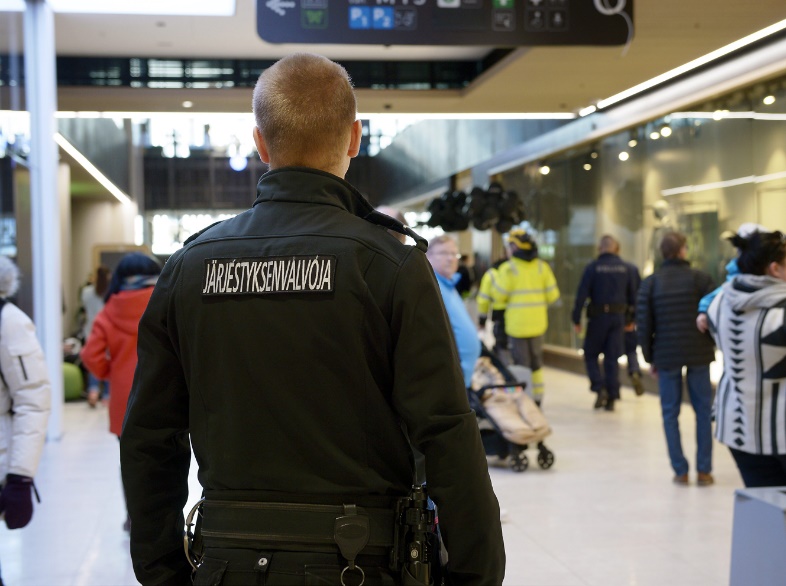